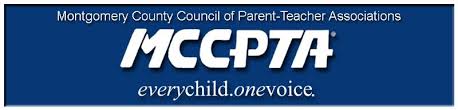 MCPS Curriculum: Understanding the Framework to Make Sense of the Changes
Housekeeping Items:
Curriculum e-list, helpful topics like:
What kinds of differentiated activities are happening in 6th grade English?
Does anyone know the answer to…
Who’s in the Room?
What’s What?
MyMCPS – Day-to-Day
Chromebooks/Get Access -- today and at next Delegates Assembly.  But, (in brief) once up and running, parents will be able to access: 
Curriculum resources/links
Class Assignments
Immediate glimpse into what student is learning
What the student is mastering
Where there may be gaps
Past “Evidence”
[Speaker Notes: Evidence of Learning Timelines outlines the assessments that are being given at each level.]
Curriculum – Always Evolving
Career and Technology Education (CTE) just underwent a review. 
2.0 is under review now – reviewing how well 2.0 aligns to Common Core
Report to Board is expected, Spring 2018
Curriculum Advisory Committees
Group looks at various parts of curriculum for interdisciplinary opportunities
MCCPTA Curriculum Committee
Content = OCIP
Implementation = OSSI
[Speaker Notes: Evidence of Learning Timelines outlines the assessments that are being given at each level.]
MCPS – Assessments – Progress
http://www.montgomeryschoolsmd.org/departments/sharedaccountability/
[Speaker Notes: Evidence of Learning Timelines outlines the assessments that are being given at each level.]
2017-18 Assessments – MS
Assessment Windows – MS
Assessments – who requires?
Evidence
Internal/MCPS Evidence:  
Report Cards
Changes in elementary school report card.
MAP Reports
Not distributed in all schools but, MyMCPS should give parents access going forward.
External Evidence: 
PARCC
SAT/ACT/IB/AP
MISA (someday)
RESULT!!!
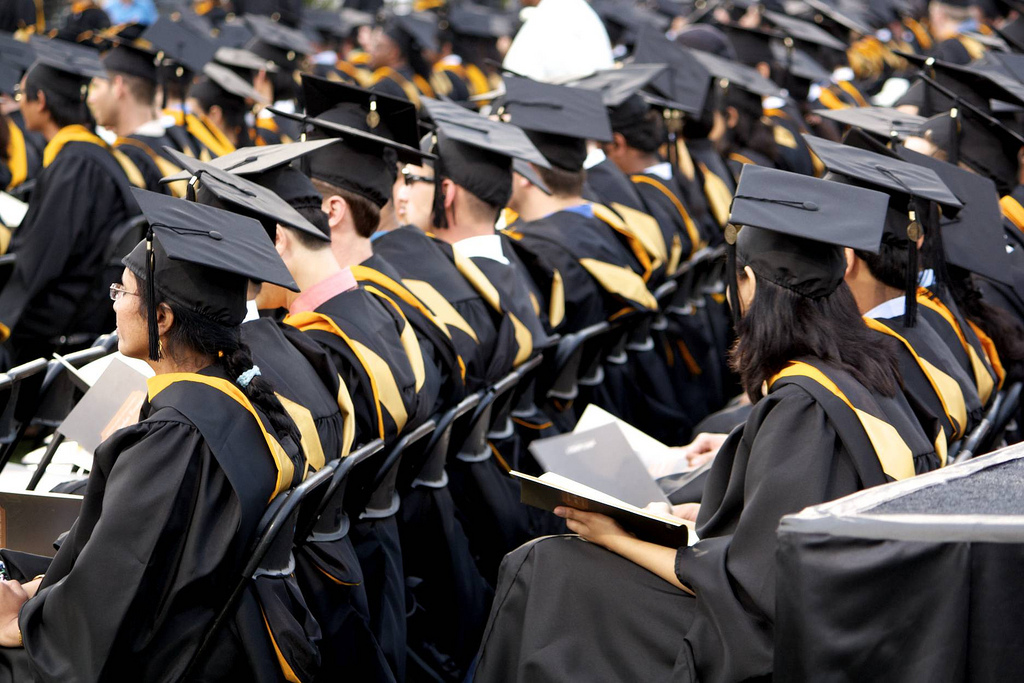 MCPS Graduation Requirements
Graduation Requirements
High school graduation requirements are the conditions that MCPS students must meet in order to graduate and receive a diploma.
Read more about the MCPS Graduation Requirements 

Class of 2022  English | español | 中文 | français | tiếng Việt | 한국어 | አማርኛ  
Class of 2021  English | español | 中文 | français | tiếng Việt | 한국어 | አማርኛ  
Class of 2020  English | español | 中文 | français | tiếng Việt | 한국어 | አማርኛ  
Class of 2019  English | español | 中文 | français | tiếng Việt | 한국어 | አማርኛ 
Class of 2018  English | español | 中文 | français | tiếng Việt | 한국어 | አማርኛ  

http://www.montgomeryschoolsmd.org/curriculum/graduation-requirements.aspx
[Speaker Notes: MISA, Social Studies Test…]
You know more than you think!
MCPS is MASSIVE with lots of layers and it may seem overwhelming, but, we believe -- the more engaged parents/guardians are in a student’s academic career, the better they will do.  

You’ve got this!